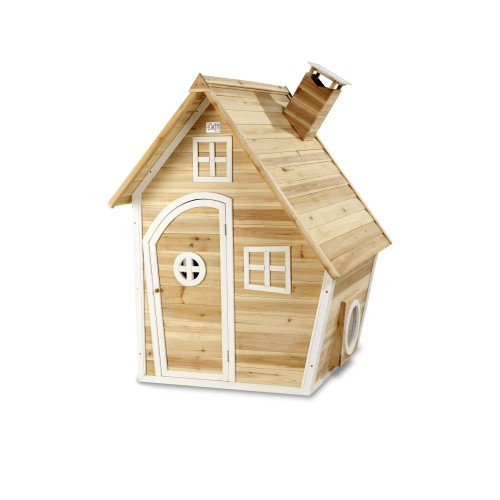 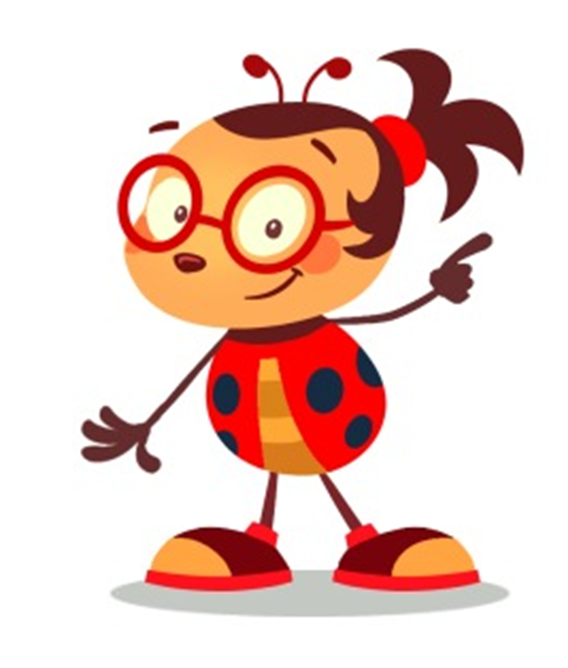 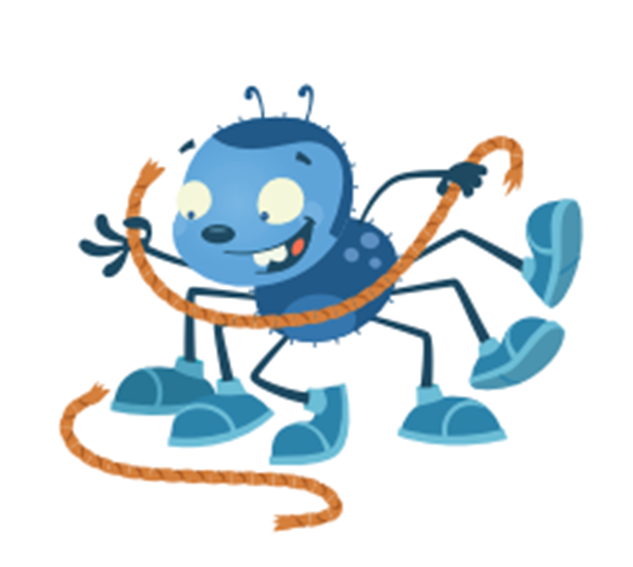 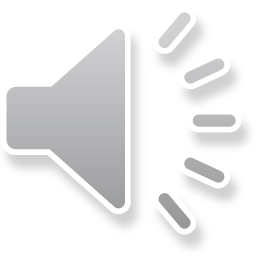 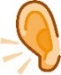 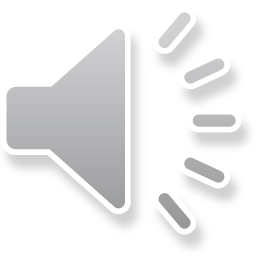 POZORNO POSLUŠAJ POSNETEK IN KLIKNI NA SLIKO PREDMETA, KI IMA TAKŠEN ZVOK.
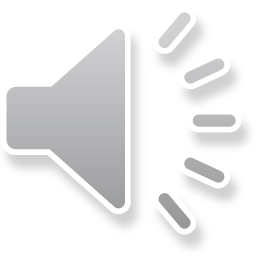 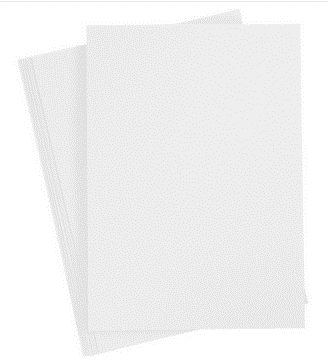 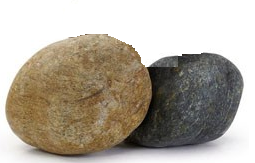 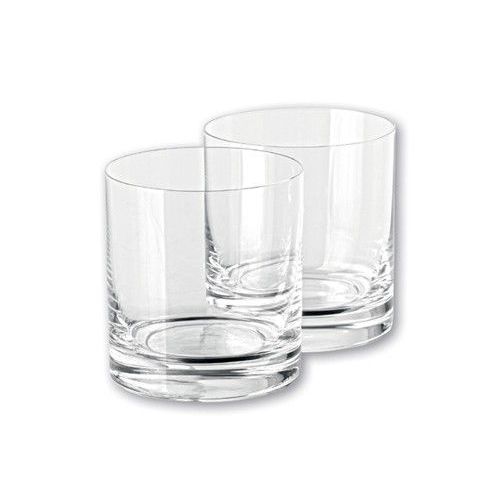 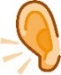 POZORNO POSLUŠAJ POSNETEK IN KLIKNI NA SLIKO PREDMETA, KI IMA TAKŠEN ZVOK.
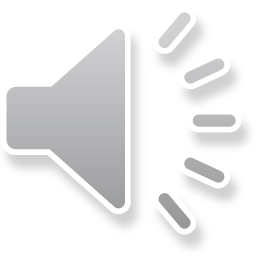 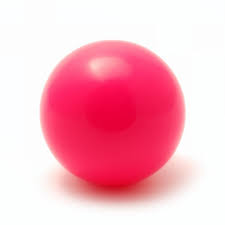 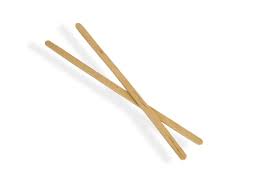 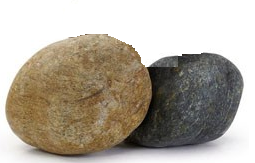 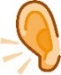 POZORNO POSLUŠAJ POSNETEK IN KLIKNI NA SLIKO PREDMETA, KI IMA TAKŠEN ZVOK.
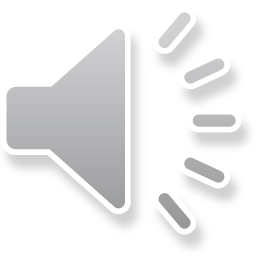 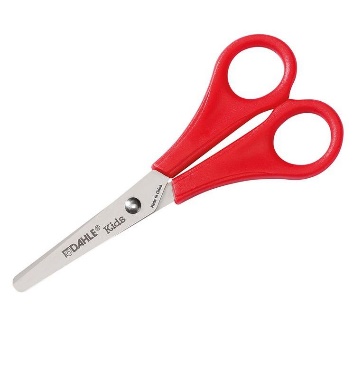 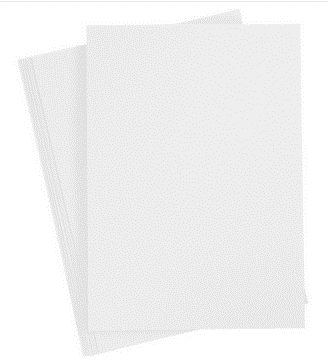 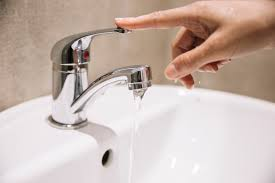 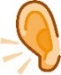 POZORNO POSLUŠAJ POSNETEK IN KLIKNI NA SLIKO PREDMETA, KI IMA TAKŠEN ZVOK.
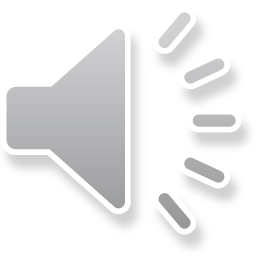 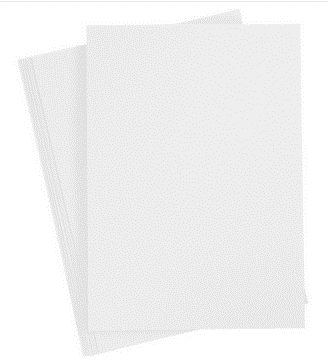 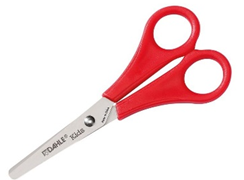 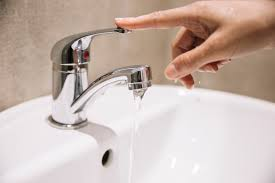 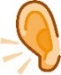 POZORNO POSLUŠAJ POSNETEK IN KLIKNI NA SLIKO PREDMETA, KI IMA TAKŠEN ZVOK.
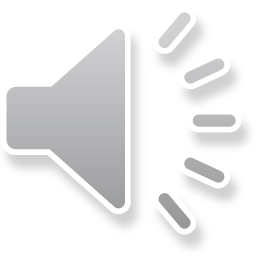 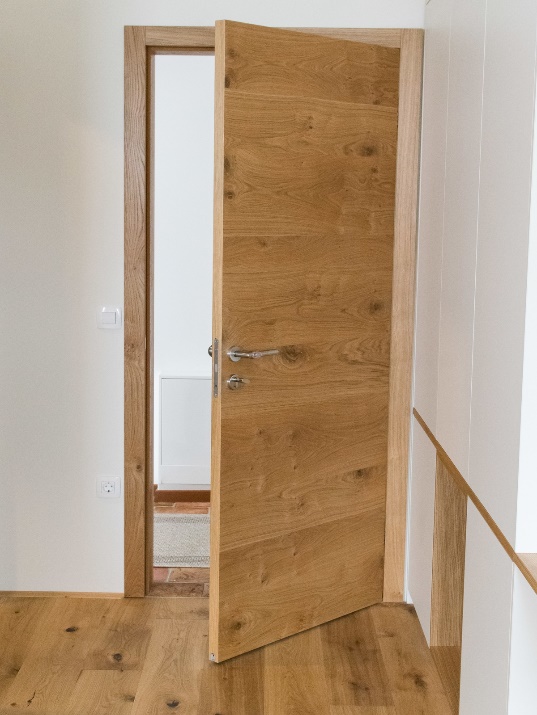 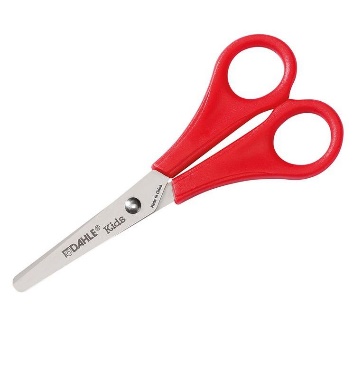 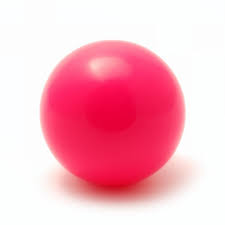